ЗАНЯТИЕ ДЛЯ ПОДГОТОВКИ
ДОШКОЛЬНИКОВ К ШКОЛЕ.
«Мороз, Красный нос»
(ПО УЧЕБНОМУ ПОСОБИЮ «ОТ СЛОВА К БУКВЕ» Н.А.ФЕДОСОВА)





Презентацию подготовила 
Халяфутдинова Г.Ф.
учитель начальных классов
МАОУ СОШ №1г. Туймазы
2022 г.
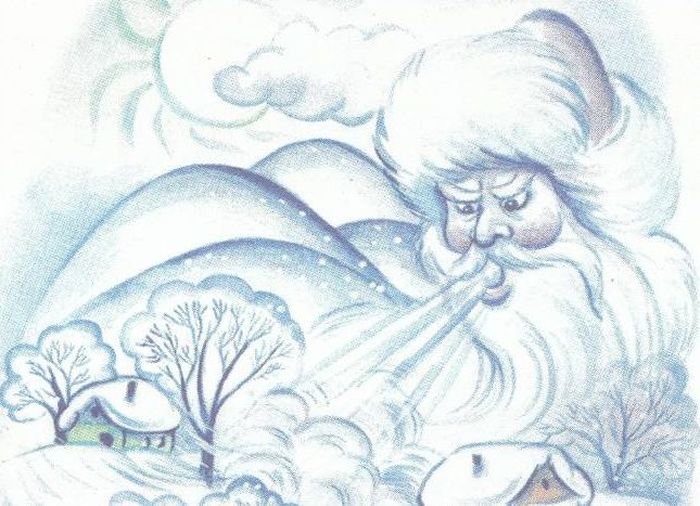 Мороз, Красный нос
….Не ветер бушует над бором,Не с гор побежали ручьи,
Мороз-воевода дозоромОбходит владенья свои.
Глядит — хорошо ли метелиЛесные тропы занесли,И нет ли где трещины, щели,И нет ли где голой земли?
Пушисты ли сосен вершины,Красив ли узор на дубах?И крепко ли скованы льдиныВ великих и малых водах?
Идет — по деревьям шагает,Трещит по замерзлой воде,И яркое солнце играетВ косматой его бороде.
Н. Некрасов
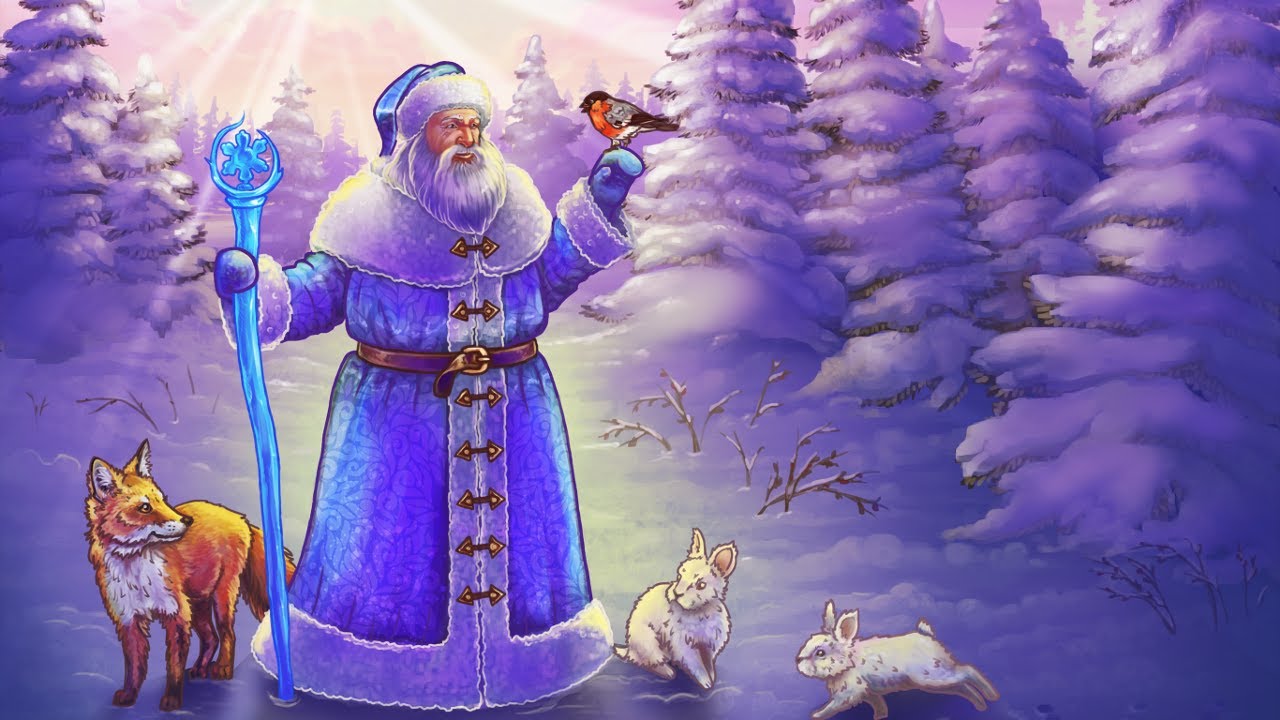 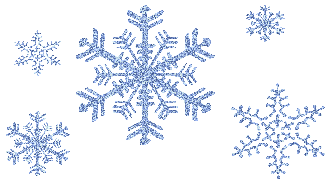 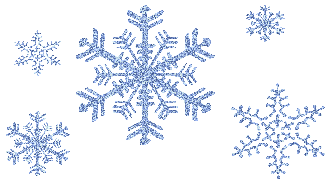 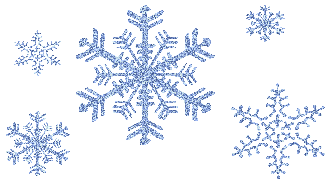 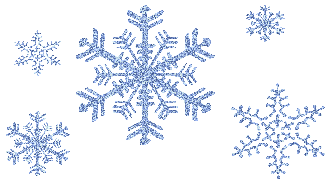 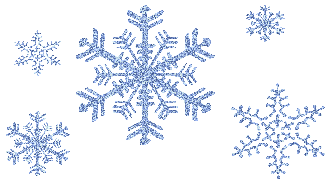 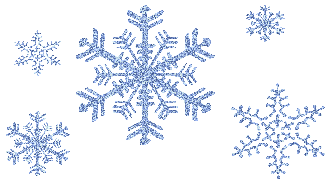 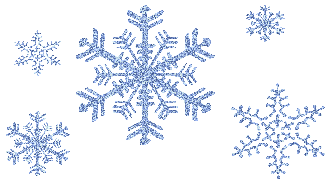 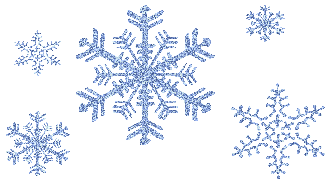 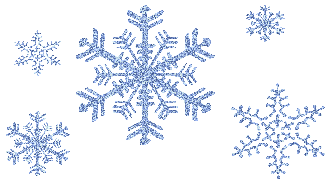 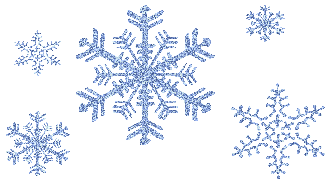 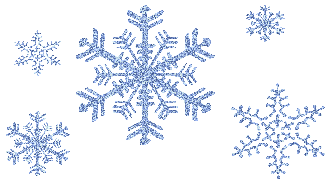 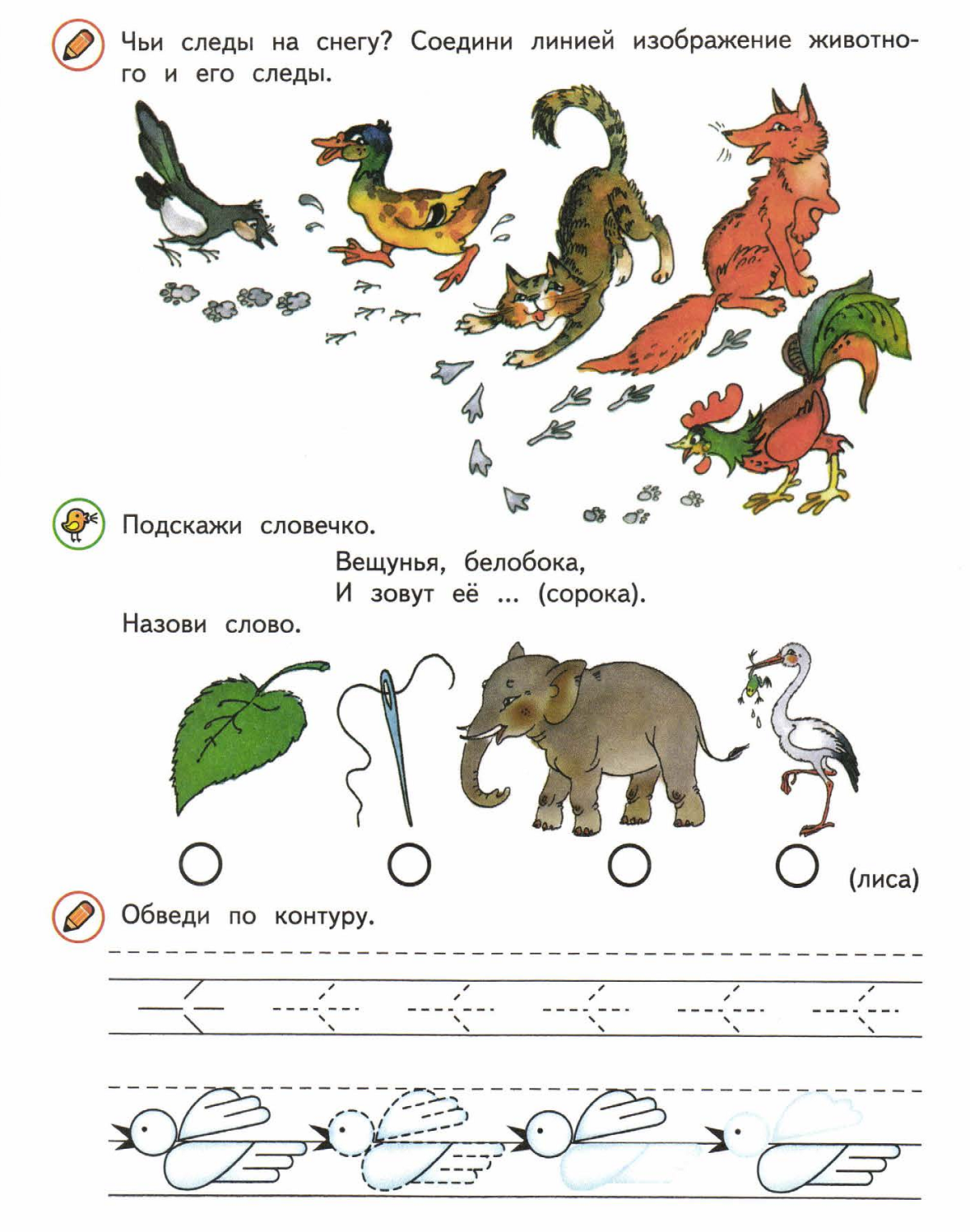 Назови слово.
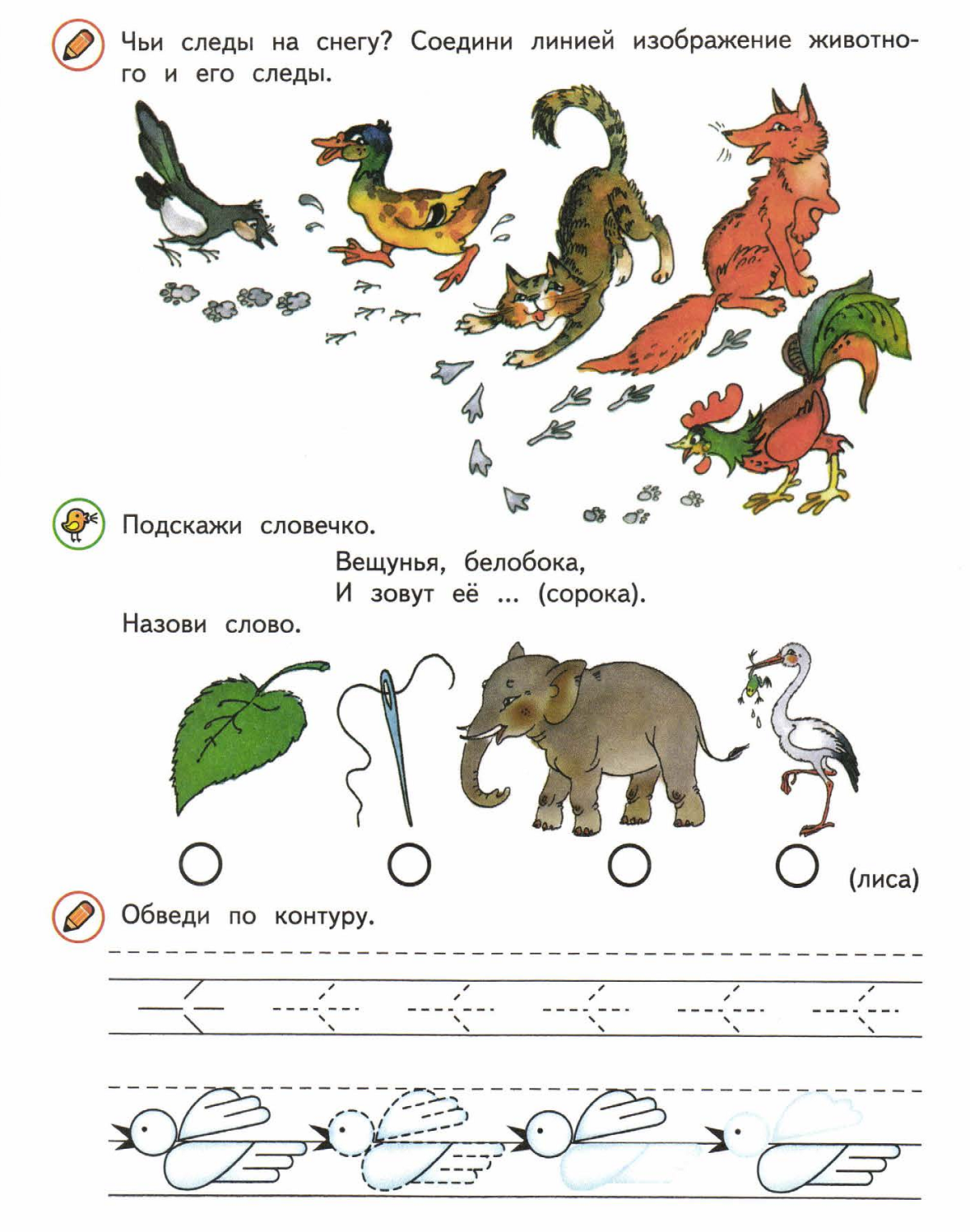 Л
И
С
А
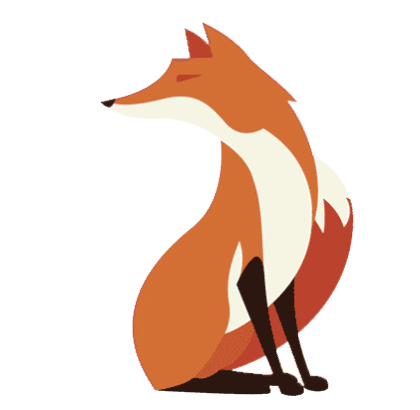 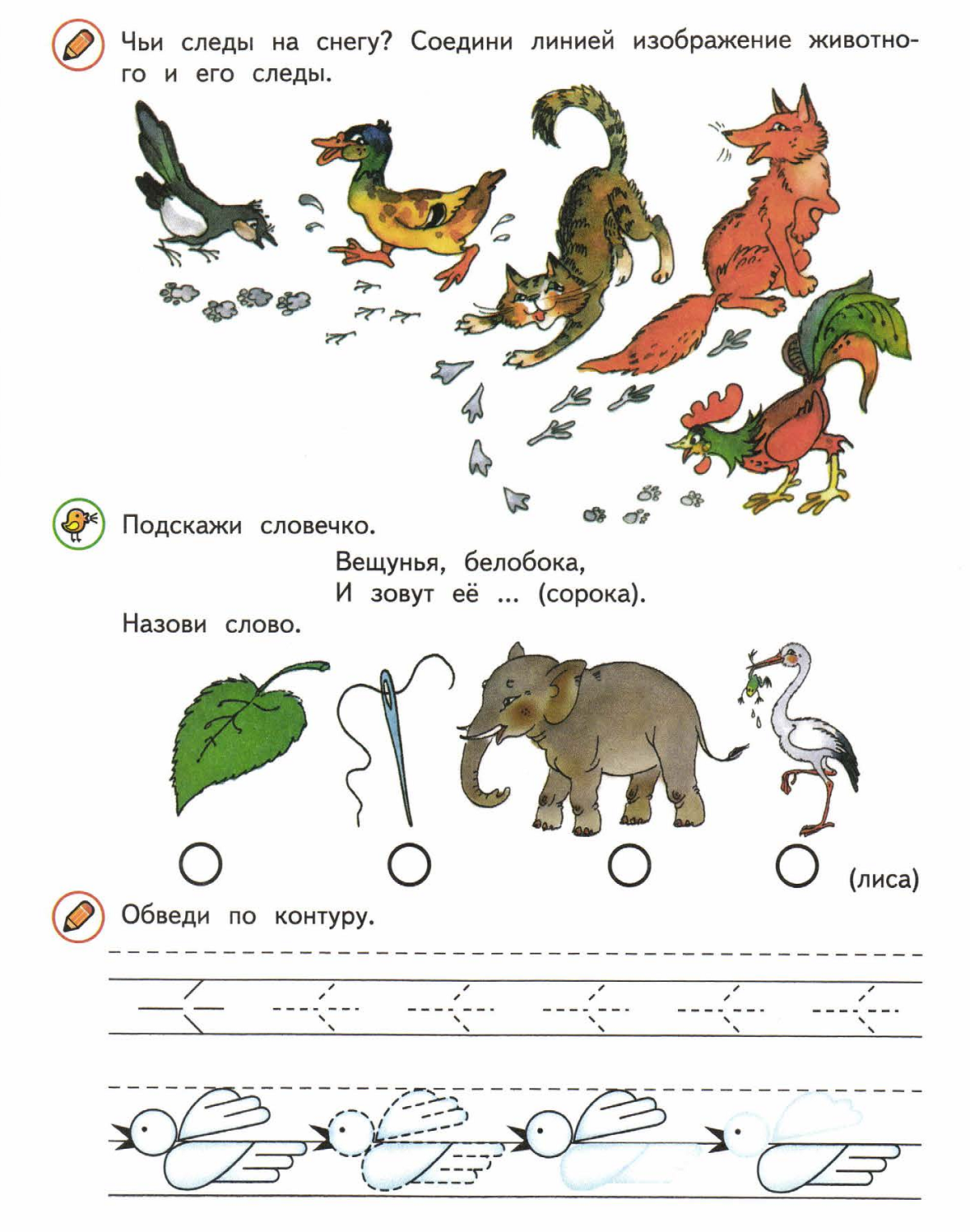 Обведи и дорисуй.
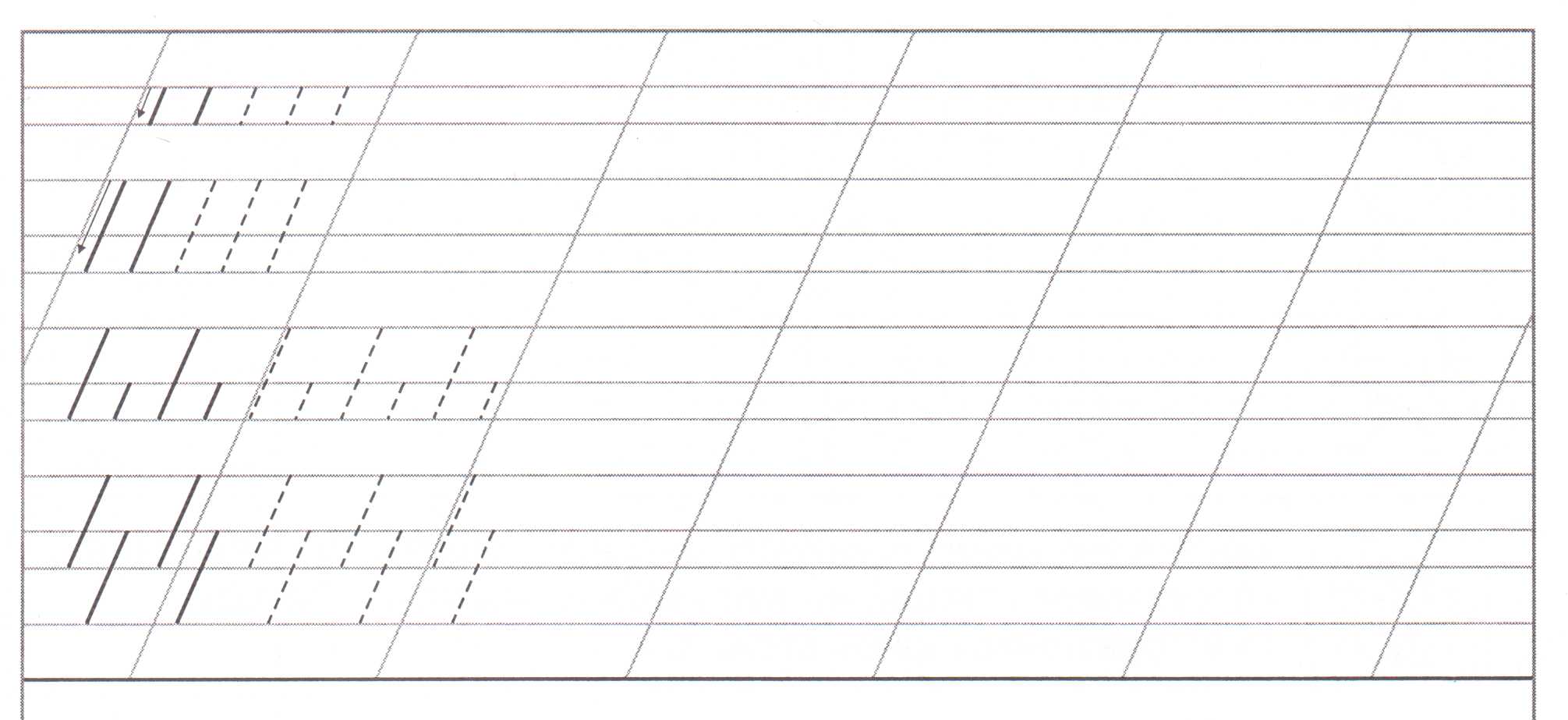 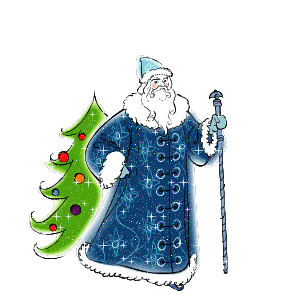 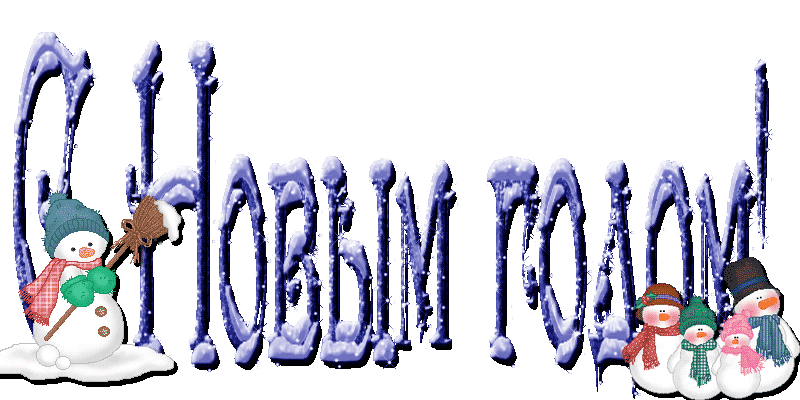